COMMERCIAL OR ETHICAL FASHION?
Maria Lountzi
Kleopatra Kalogerakou
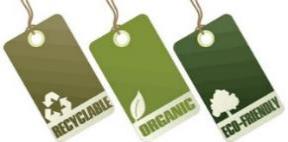 Commercial or “ethical fashion”?
Ethical fashion: New trend or a need of our times?
Ethical fashion
The garment has been made in a factory, which observes the regulations for employees’ safety and protection.
Children are not employed at the premises, which is a huge “scourge” in garment factories.
Employees are paid at least the minimum wage.
[Speaker Notes: Sustainable fashion, eco fashion, ethical trade, are terms that in recent years we see more and more often in magazine titles, instagram posts and collections of small and large fashion brands. Declaring ethical is not just a trend, but brings with it a whole ideology, for an economy that is friendlier to the environment and society. The sustainability movement is therefore the new proposal of consumer behavior that came to stay!
So while "fast fashion" describes clothes made from cheap raw materials which are intended for short-term use, "sustainable" (or "ethical") fashion is just the opposite and is even sometimes referred to as "slow fashion". It takes into account the full life cycle of the product, from design, supply and production processes, and considers everyone and everything affected by it, from the environment, employees and the communities where it is produced, to the consumers who buy it.]
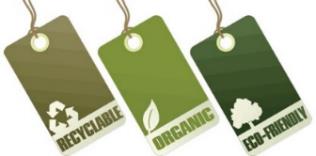 Commercial or “ethical fashion”?
Ethical fashion: New trend or a need of our times?
Fast fashion
So, what is the reality?
→ Fast fashion industry is known for the fast and cheap production of low quality clothes which meet today’s trends. This sector is responsible for high carbon dioxide emissions, wastewater generation and large amounts of landfill waste. Fast fashion is the second most polluting industry with oil industry coming first.
01
02
→ In 2015, fast fashion industry used 80 billion cubic meters of fresh water, enough to fill 32,000 Olympic-sized swimming pools.
03
→ Production of textiles uses 3500 different chemicals. Many of these substances are harmful to humans and the environment. Through wastewater, chemicals used to make clothes often end up on waterways and oceans.
[Speaker Notes: The fast fashion industry is known for the fast and cheap production of low quality clothes that meet today’s trends. The fashion industry comes second to the oil industry in terms of global pollution. The use of cheap and toxic fabrics, that are constantly used by such stores, fuels this situation. In 2015, the fast fashion industry used 80 billion cubic meters of fresh water, enough to fill 32,000 Olympic-sized swimming pools. We should not fail to mention the ethical cost of fast fashion. Factories employ mostly women, but also children, in bad and unsafe conditions, giving them meagre salaries.]
Commercial or “ethical fashion”?
Ethical fashion: New trend or a need of our times?
Terminology of ethical fashion
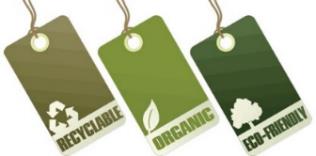 Fair trade
Production of goods by workers in an underdeveloped country who earn a fair income.
Vegan
When the product is not made from animal products (such as leather, fur or even silk).
Recycled
Products from materials (plastic, rubber, metal, fabrics, etc.) that have been reused.
Biodegradable
Fabrics from silk, linen, wool etc. are easily decomposed into natural elements after being discarded.
Sustainable
The product is a combination of "environmentally friendly materials" and "ethics".
Ethical
Employees work in a safe environment & are paid fairly.
[Speaker Notes: But what do we mean by the terms ΄΄ethical ’, fair trade΄΄, ΄΄biodegradable΄΄ and so on, which we see on our clothes?
The term ΄΄ethical΄΄ means that employees work in a safe environment and are paid fairly. Buying a product that is labeled ethical, means that it will empower employees. At the same time, if the jacket you just bought is classified as ΄΄fair trade΄΄, it means that it was created by workers in an underdeveloped country, who earn a fair income. The classification of a garment or accessory as ΄΄recycled΄΄, means that it was created from materials (plastic, rubber, metal, fabrics, and soon) that have been reused. If again the garment you buy carries on its label the ‘sustainable’ mark, it means that the product is a combination of "environmentally friendly materials" and "ethics". Products not made from raw materials of animal origin are classified as ΄΄vegan΄΄. Finally, the term ΄΄biodegradable΄΄ includes fabrics of silk, linen, wool, and so on, which decompose easily into natural elements after being discarded.]
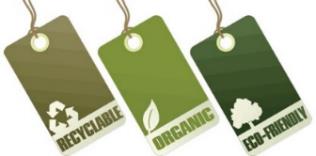 Commercial or “ethical fashion”?
Ethical fashion: New trend or a need of our times?
How can a consumer follow sustainable fashion?
Sustainable fashion
As an "ethical consumer" you should ask "who made my clothes" at the store where you shop. The designer or retailer should give you accurate information, e.g. in which factories each stage of production of his garment took place (she/he should make a point of the composition of the fabric, its dyeing methods and its origin).
You should reuse products already in your  possession, but also donate or reposition products that you do not need on the market.
You should carry out a thorough market research before making purchases, after checking the clothes and accessories that you already have in your possession. You should experiment with your styling and aesthetics, in order to love your wardrobe from the beginning!
[Speaker Notes: How can you, as rational consumers, follow sustainable fashion?
An "ethical consumer" should ask "who made my clothes" at the store where he shops. At the same time, do not throw away your clothes and reuse, in an inventive way, what you have in your possession. Nothing should be lost. Invest time and thought in your consumer choices. Certainly, the most ecological and ethical brands are more expensive than the fast fashion industry. Still, there are many economical companies, but also the alternative option of vintage and second hand shopping.]
Commercial or “ethical fashion”?
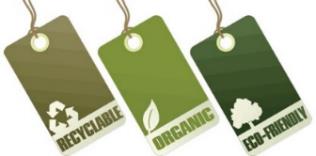 The question "who made my clothes" raises even greater concerns that we must finally address. If we are what we eat, as they say, why not be what we wear?
[Speaker Notes: The question "who made my clothes?", raises even greater concerns that we must finally address. If we are what we eat, as they say, why not be what we wear? So, invest time in and consider your clothing choices, even if they start with the simple question "what will I wear today?". And this is because it is important not to overlook the social, ethical and ecological issues that arise from overrating clothing!]